Mother’s Day Special
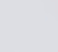 Give Mum Peace of Mind
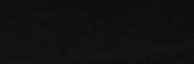 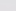 5 YEAR MEMBERSHIP JUST $XXX
(SAVING OF $XXX)